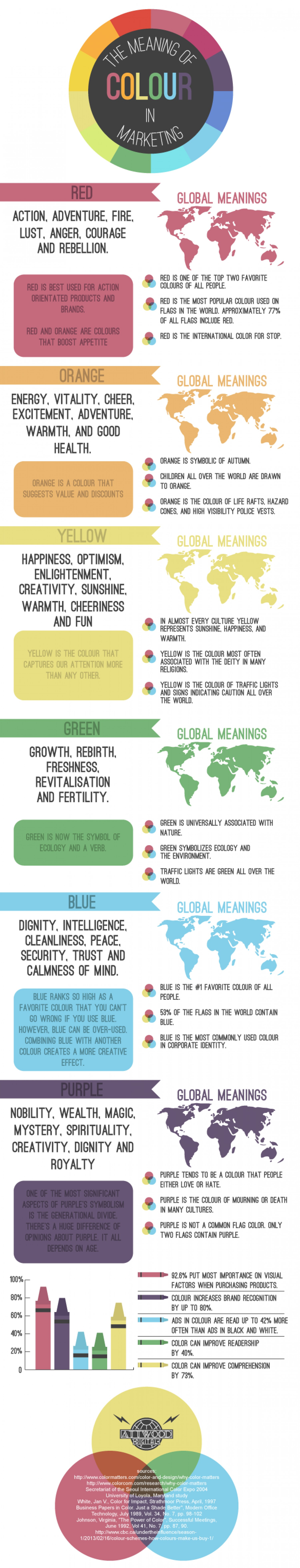 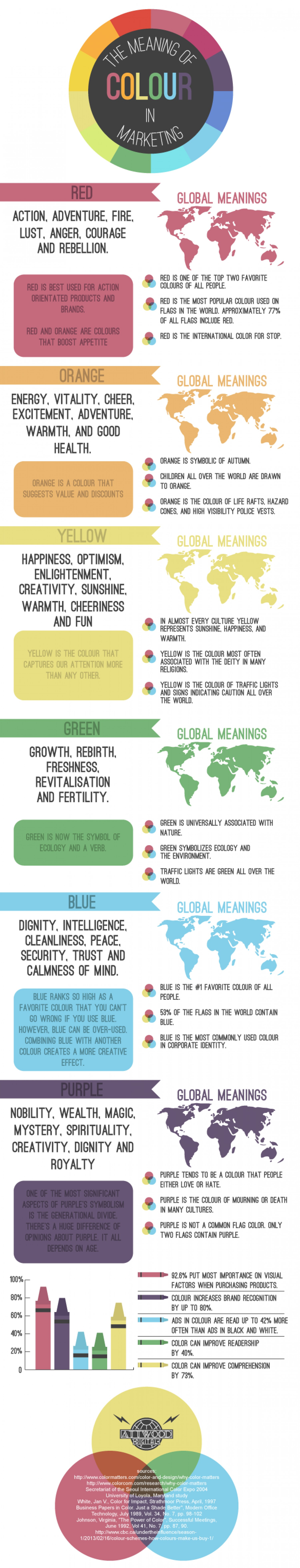 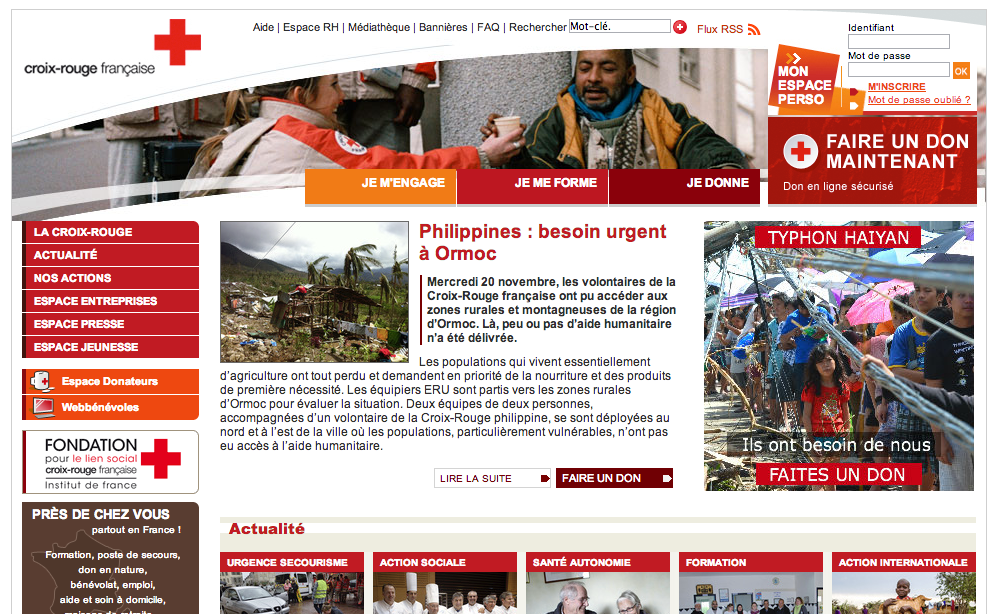 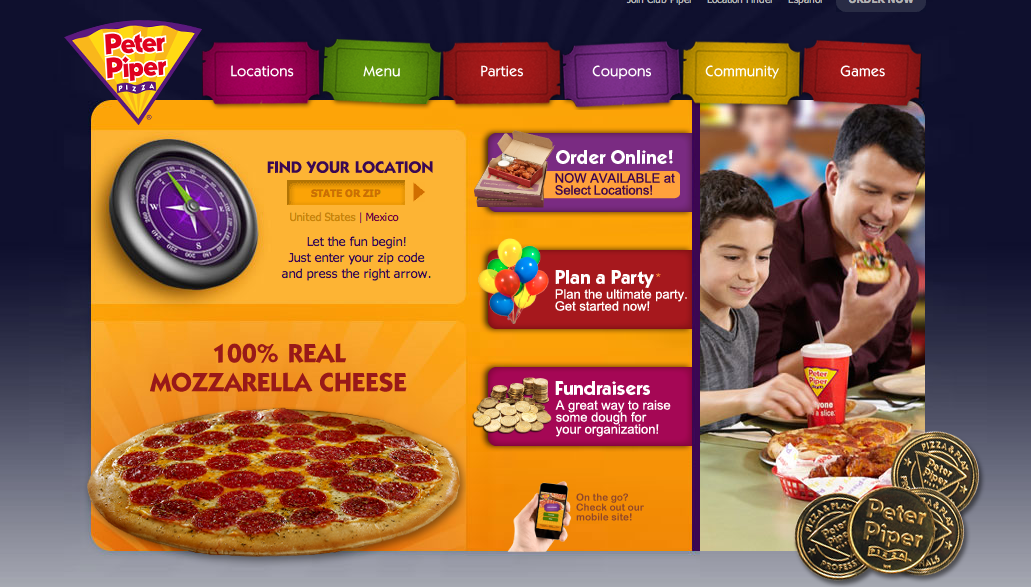 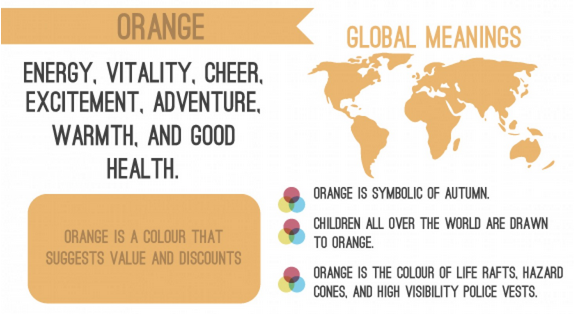 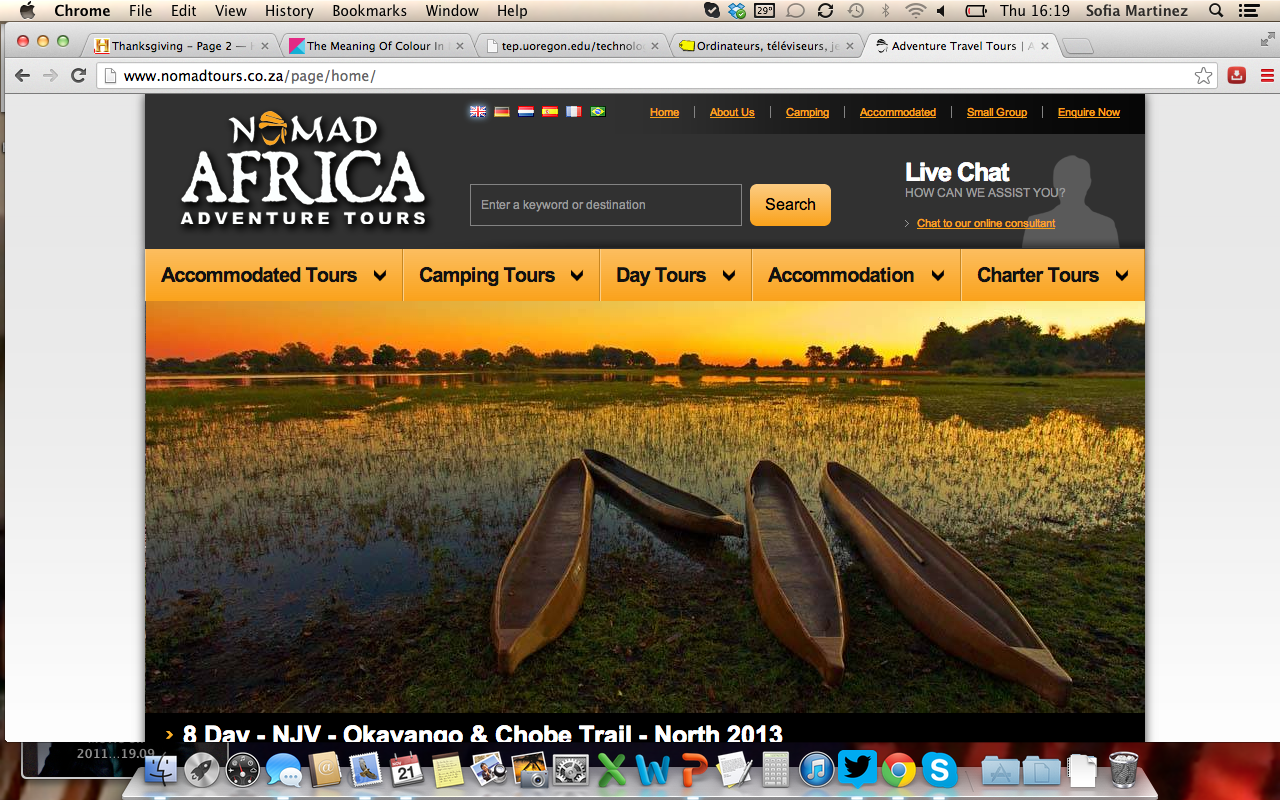 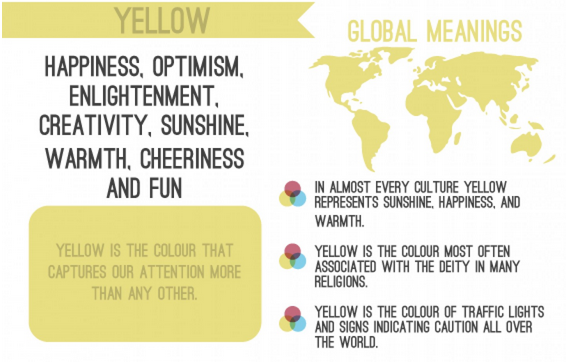 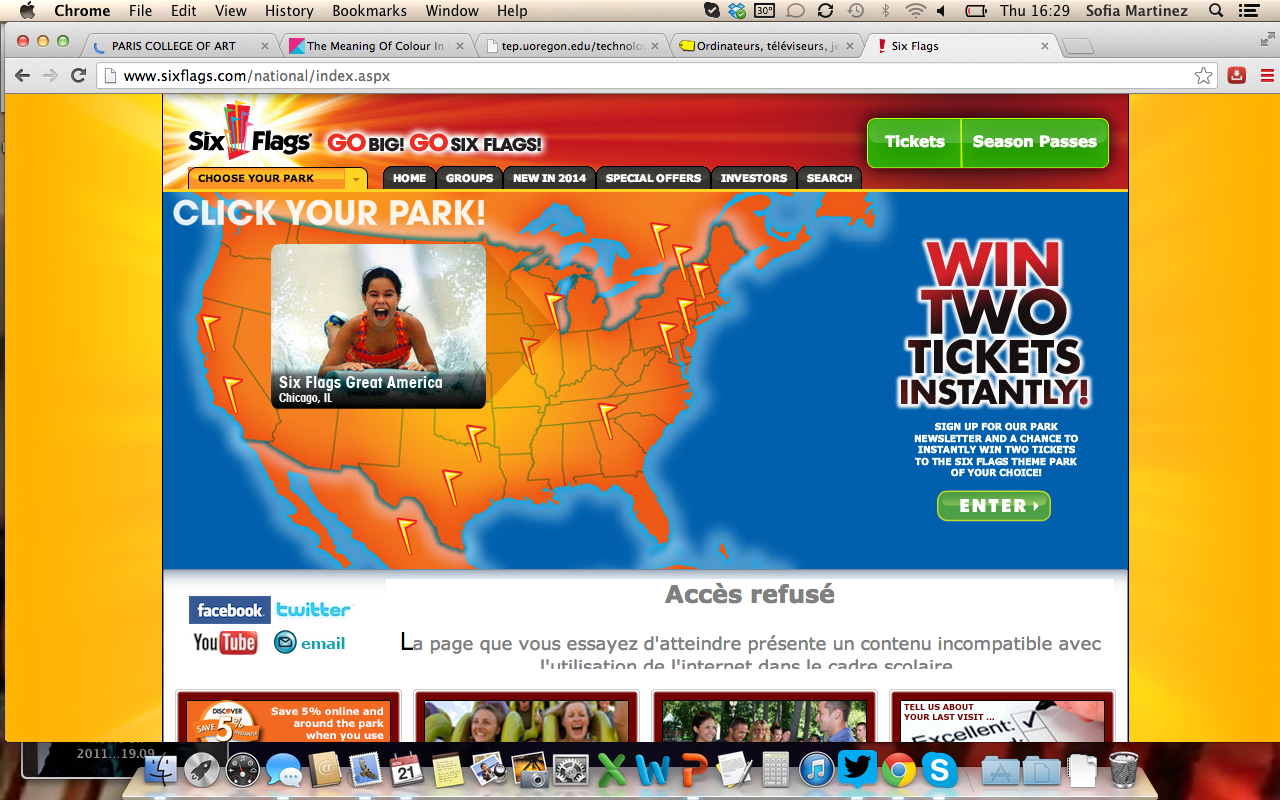 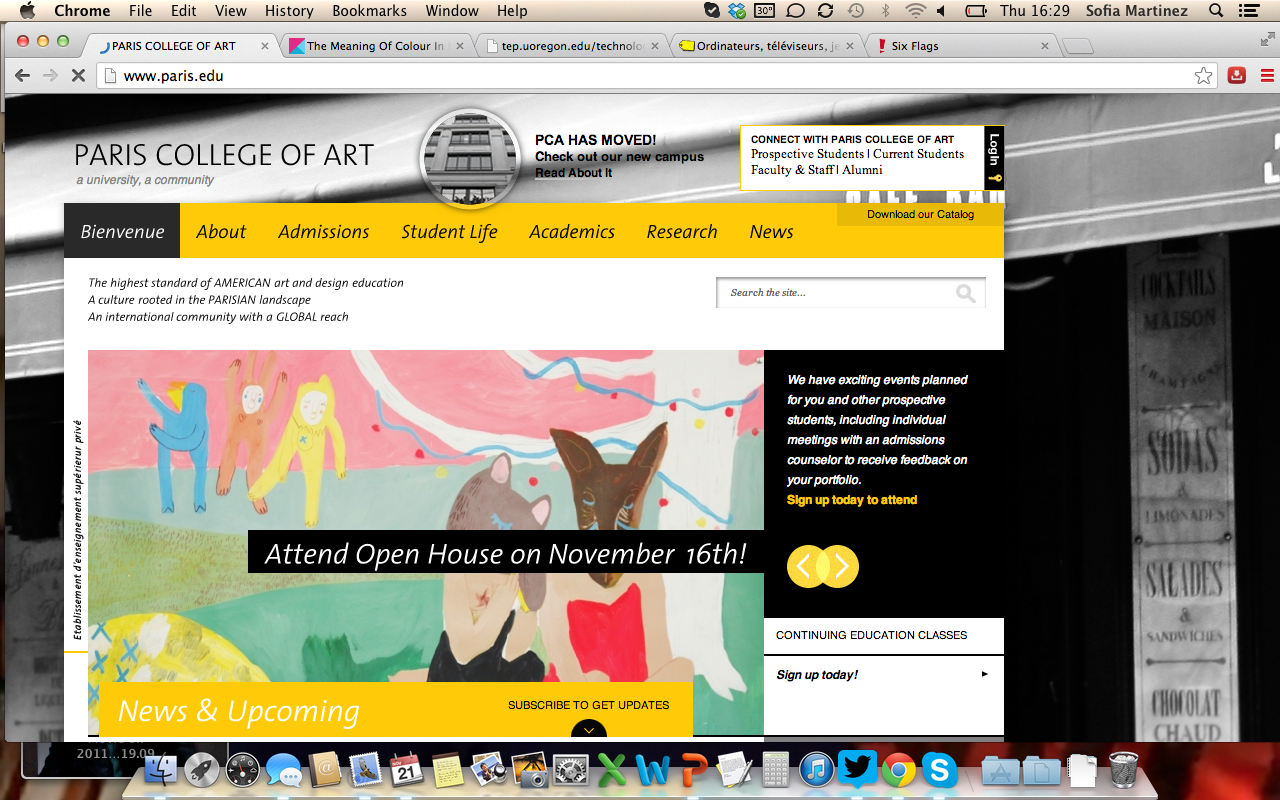 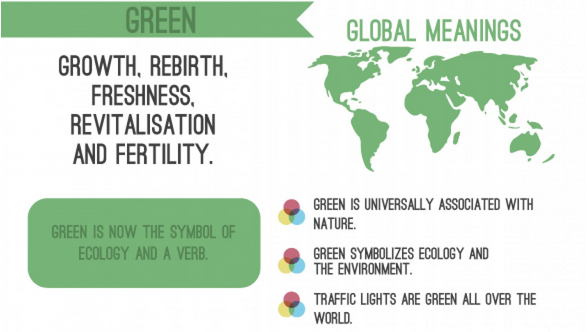 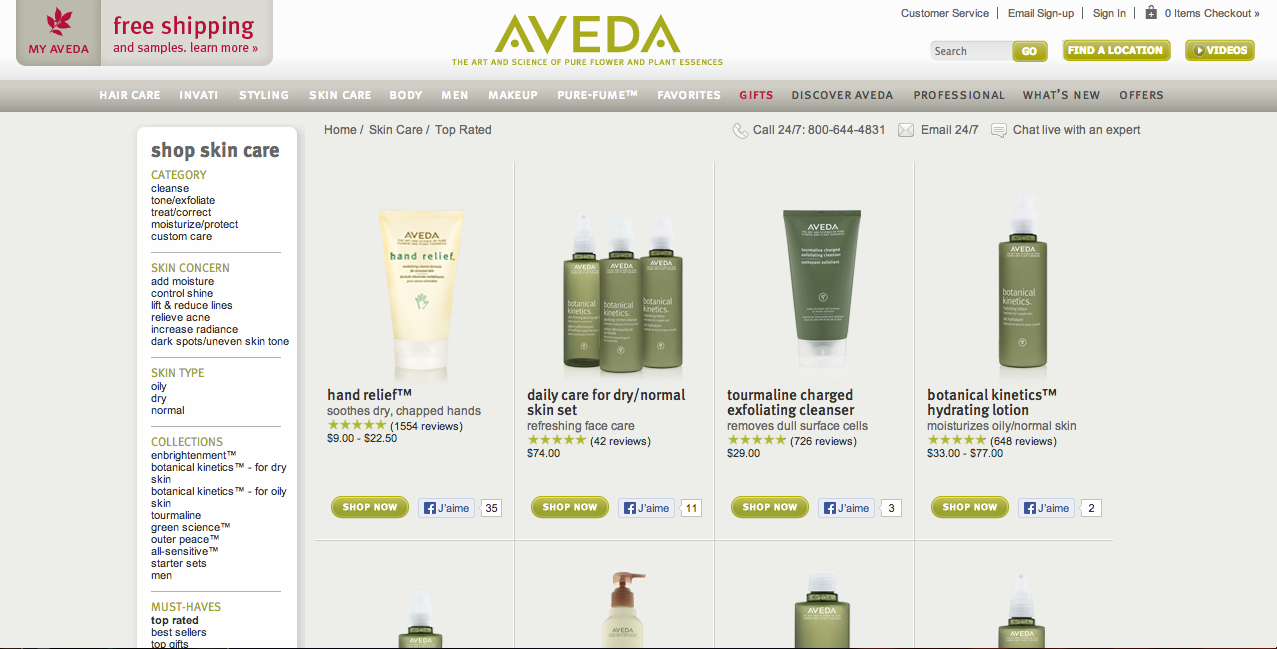 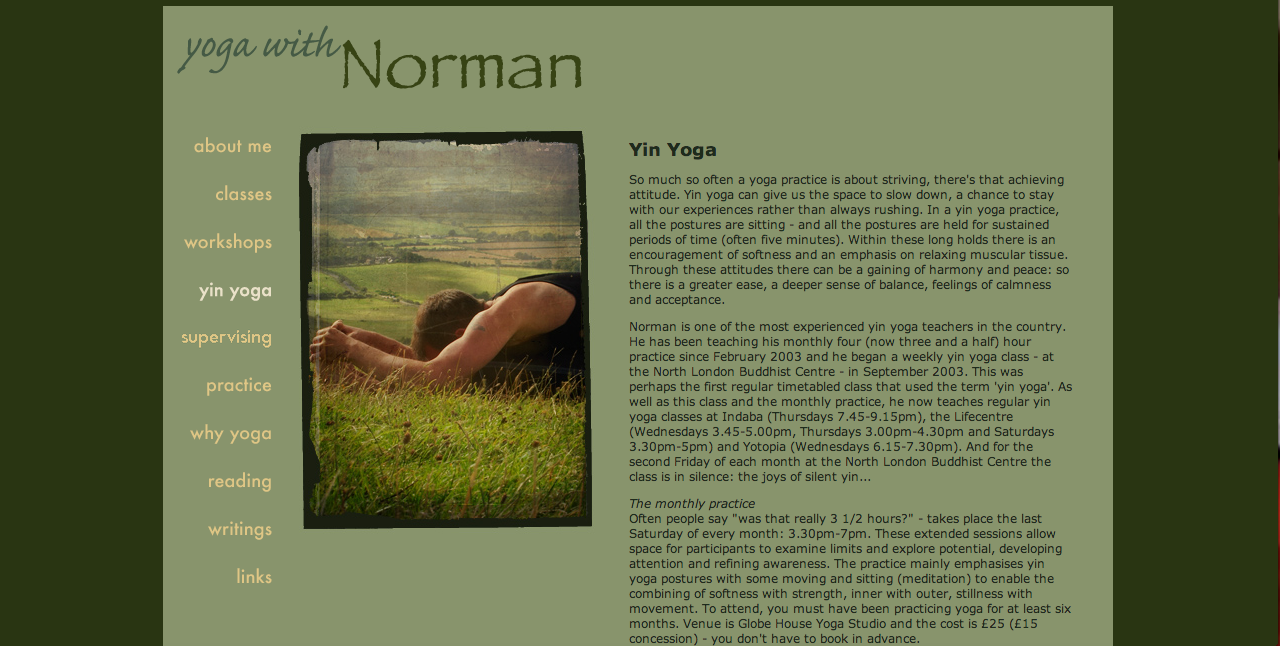 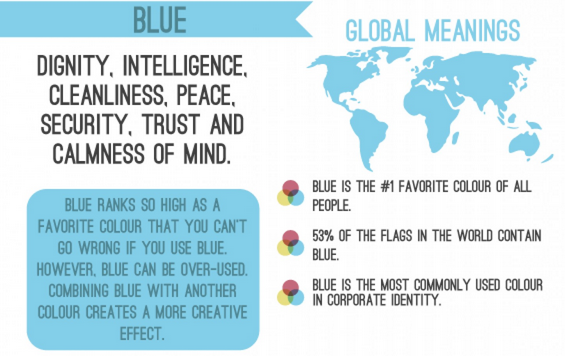 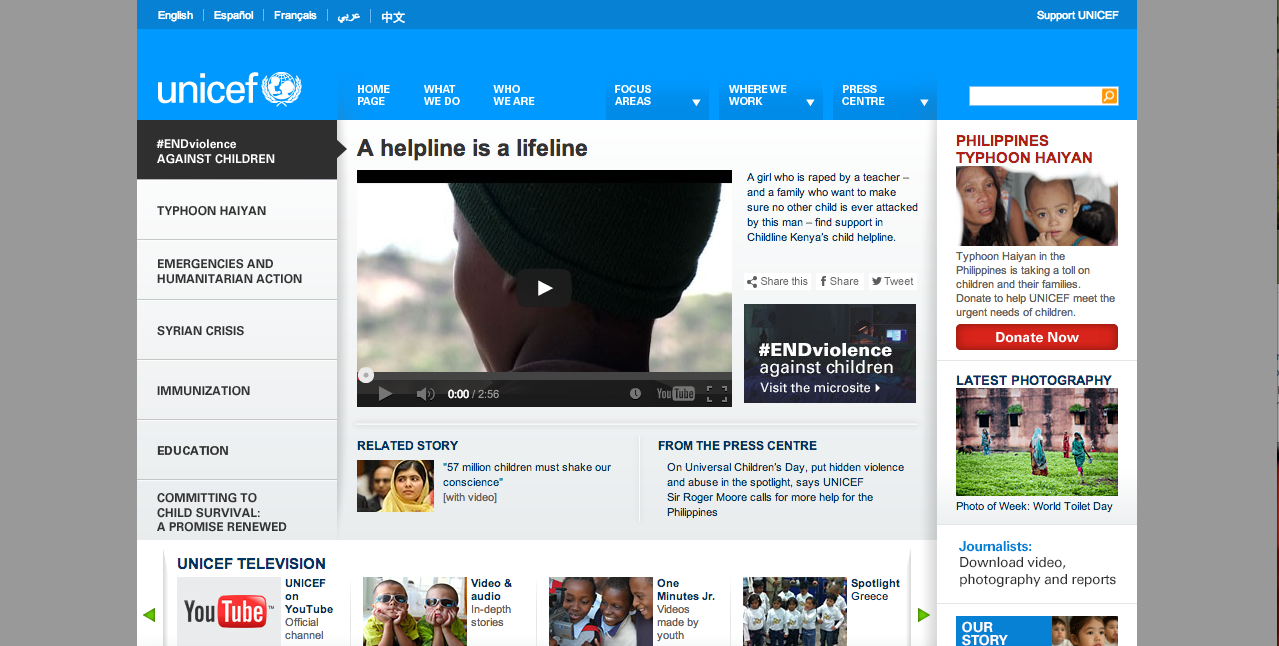 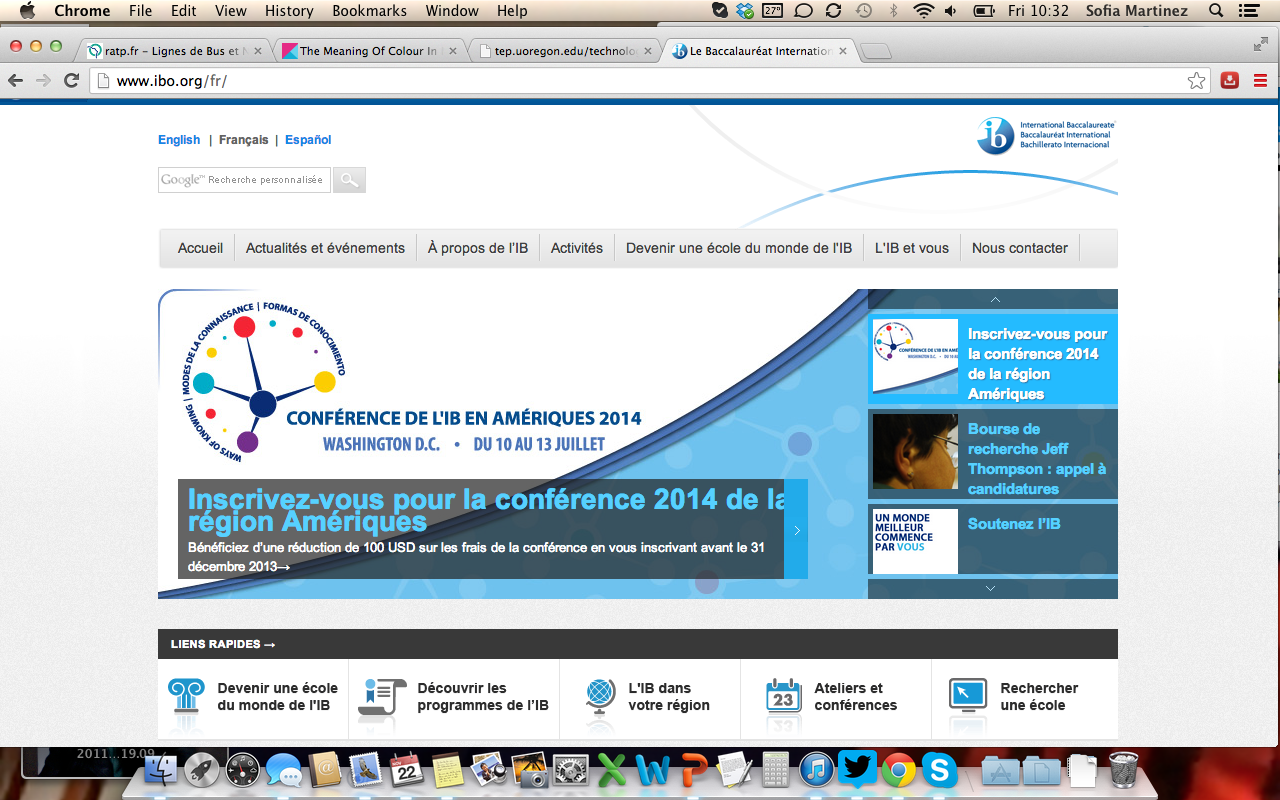 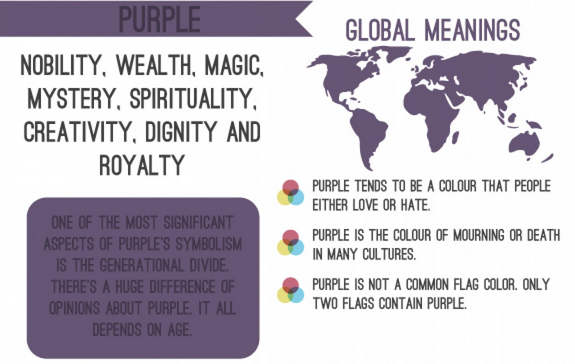 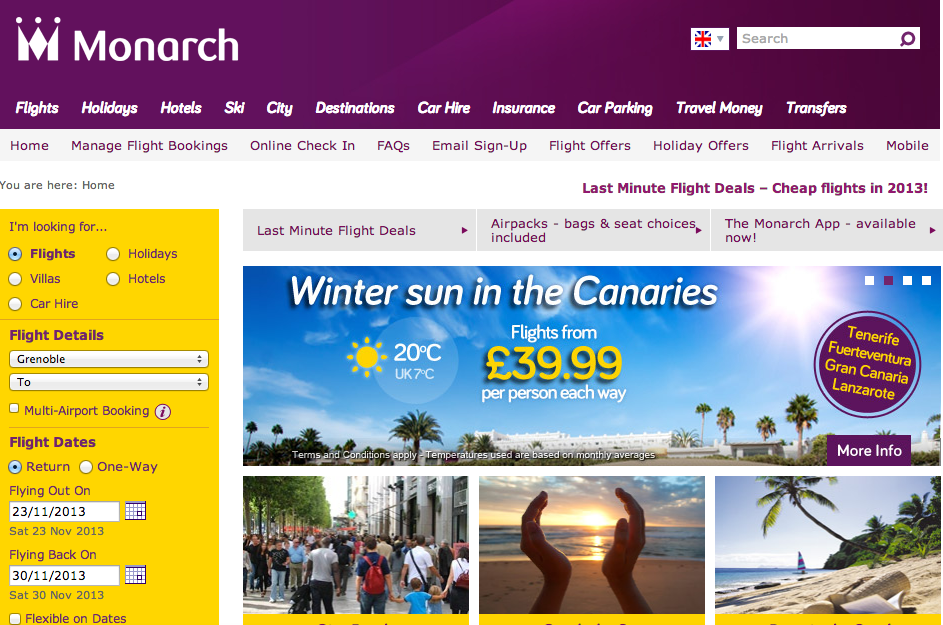 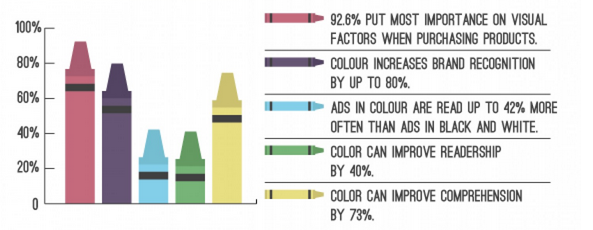 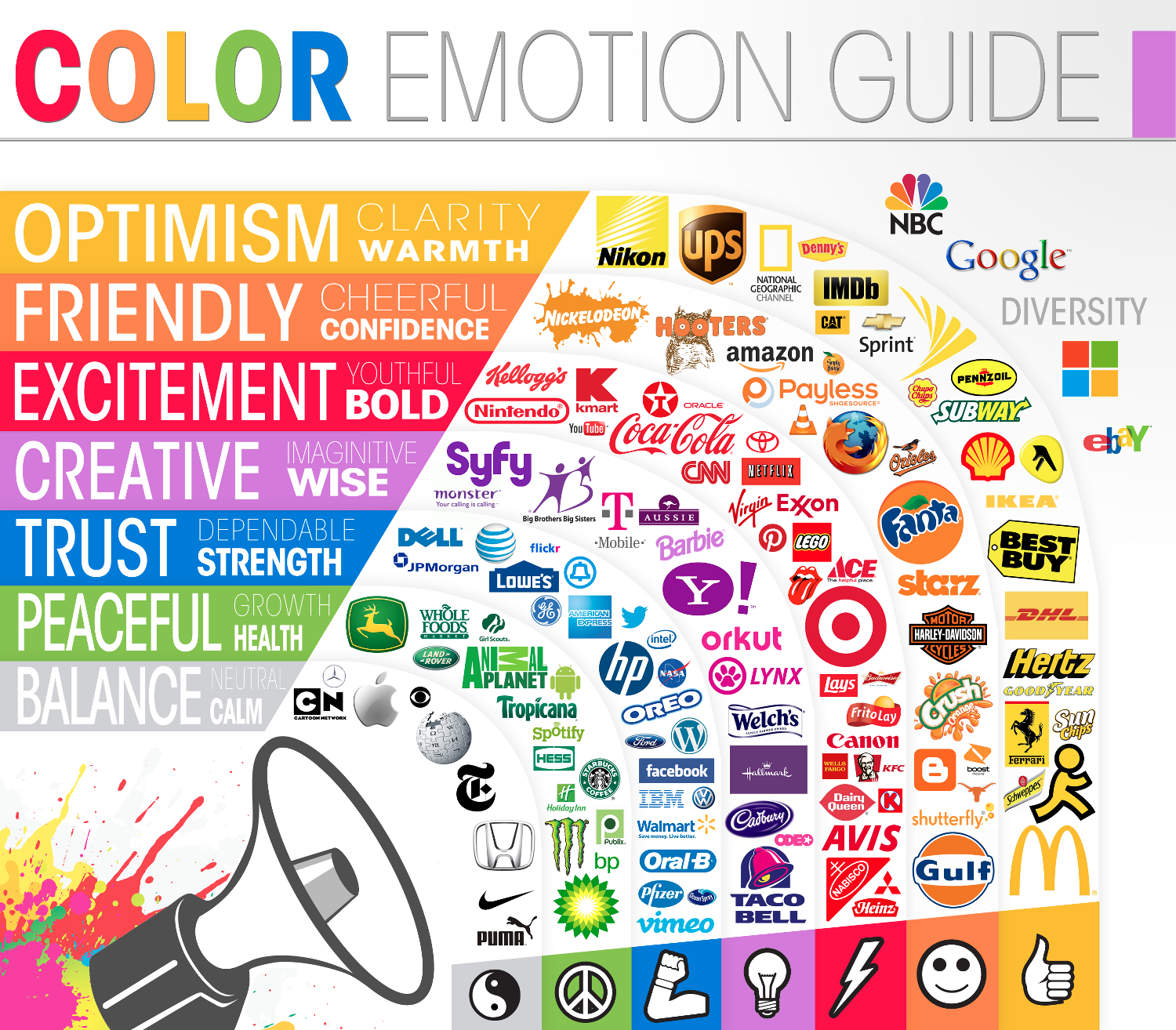 Suggestions for Slide Presentations
Minimize the amount of text on each slide.
You should be looking at your audience 99% of the time, not staring at the slide while reading it.
Introduce a slide, then give the audience a couple of seconds to process it. Then you may start explaining it.
Include graphic images, photographs, and charts.
Keep consistency in the theme. All font styles, colors, and sizes should be the same for all slides in the presentation.
Make sure the audience in the back can see and read your slide text and images.
Simplicity is your best friend; it’s preferred to overusing too many elements.
Rehearse your presentation before you go in front of an audience!
Give credit where it’s due - always include a slide with your website sources.
References
“Best Practices in Presenting with PowerPoint” -  University of Oregon

“The Meaning of Colour in Marketing” infographic – Attwood Digital

“Color Emotion Guide” infographic – The Logo Company